Створення логотипів. Брендгайд. Брендбук
За навчальною програмою 2018 року
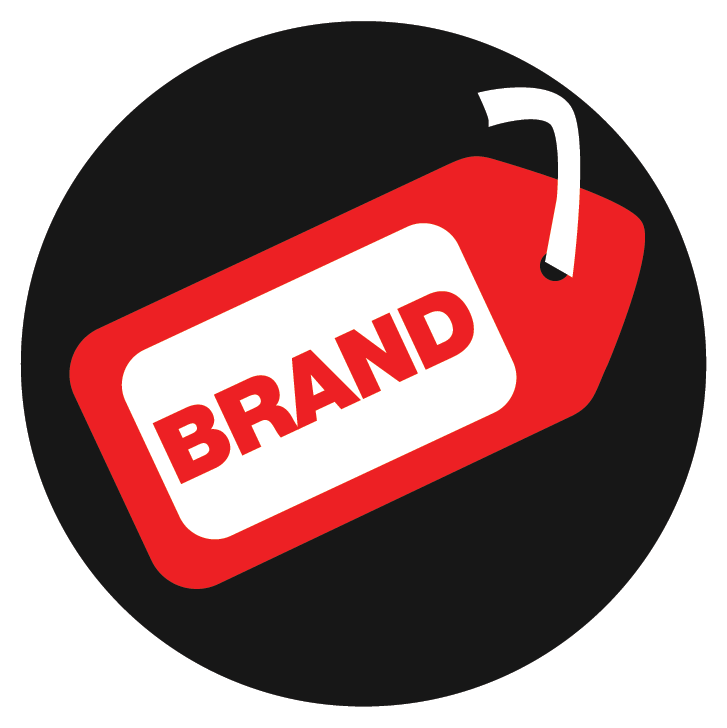 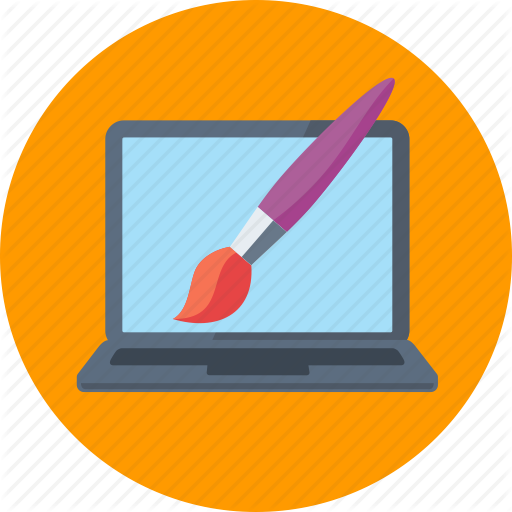 Урок 21
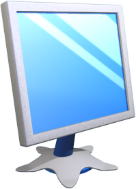 Створення логотипівБрендгайд. Брендбук
Розділ 3 § 21
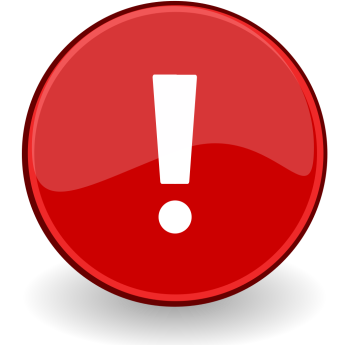 Брендгайд – керівництво, де описується стратегічна платформа бренду: цільова аудиторія, позиціонування, основна ідея бренду, платформа бренду, повідомлення та ін. елементи, що мають відношення до стратегії бренду
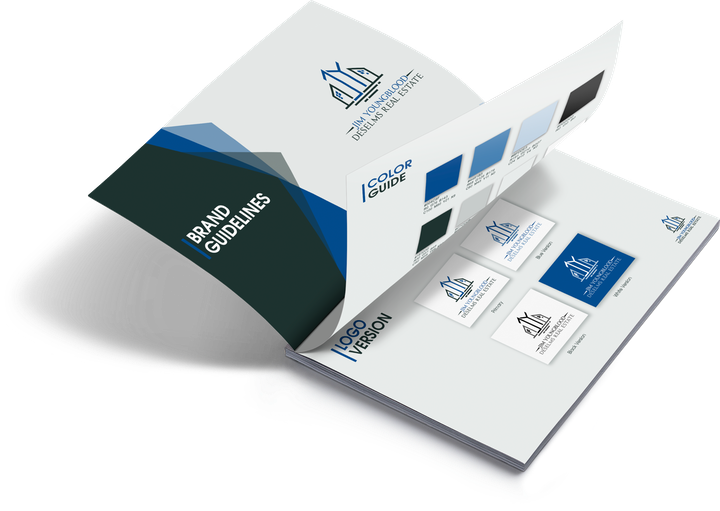 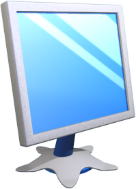 Створення логотипівБрендгайд. Брендбук
Розділ 3 § 21
Фірмовий стиль, як візуальна оболонка компанії, входить в поняття брендбуку, яке, в свою чергу, дещо ширше.
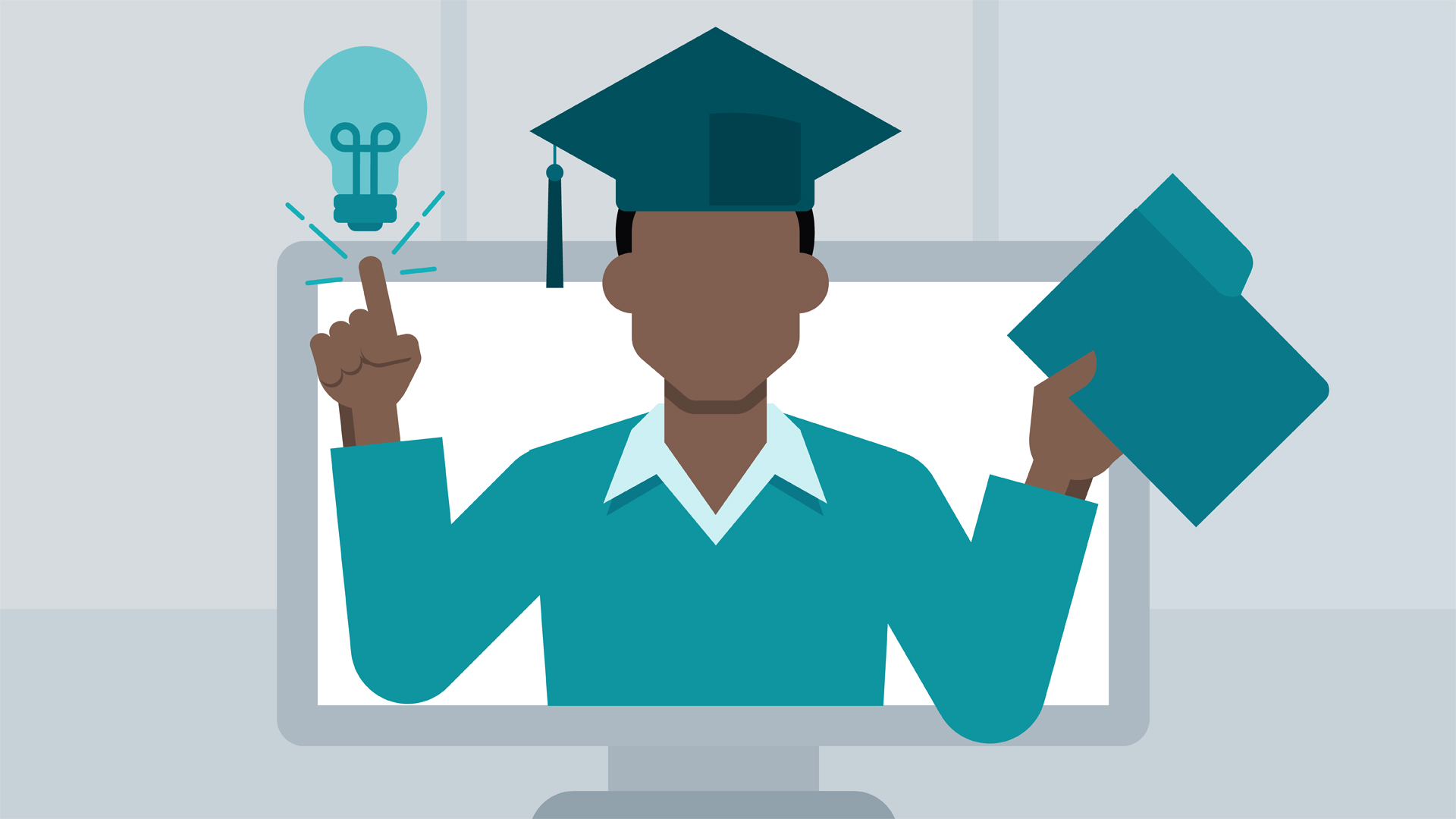 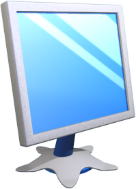 Створення логотипівБрендгайд. Брендбук
Розділ 3 § 21
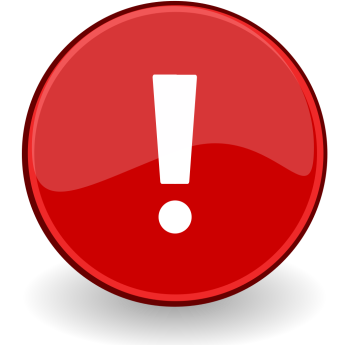 Брендбук – документ, де зафіксовані всі складові бренду повинні. Брендбук є по суті Біблією компанії. Спираючись на цей документ, компанія вибудовує стратегії розвитку, вирішує, як позиціонувати себе на ринку і комунікувати з клієнтами.
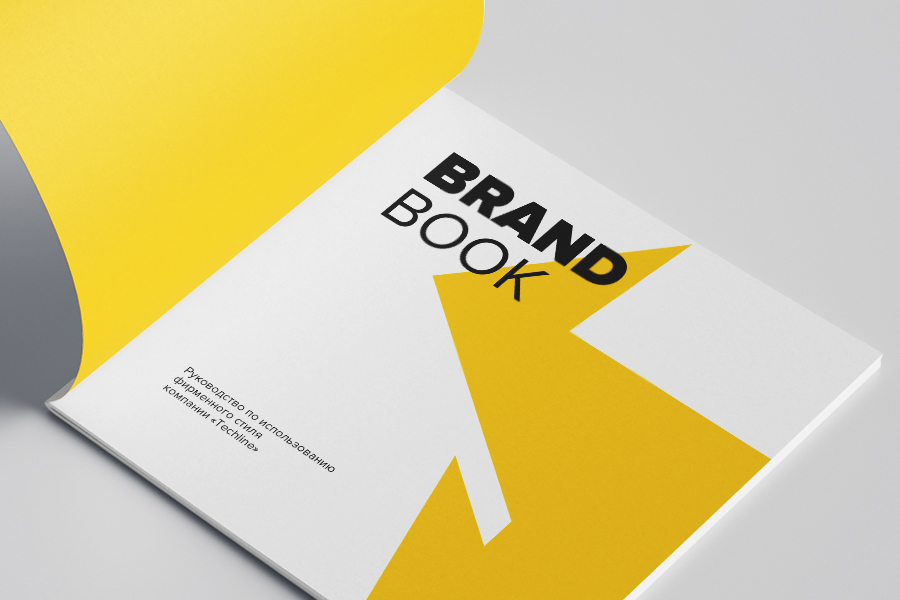 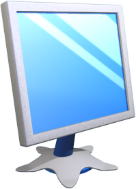 Створення логотипівБрендгайд. Брендбук
Розділ 3 § 21
Яка інформація міститься в брендбуці?
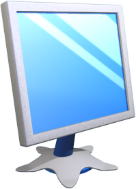 Створення логотипівБрендгайд. Брендбук
Розділ 3 § 21
Брендбук – це офіційне керівництво з управління брендом, як правило, його не роздають партнерам, клієнтам і колегам по бізнесу, а зберігають в таємниці як внутрішньокорпоративний документ і тим більше оберігають від конкурентів.
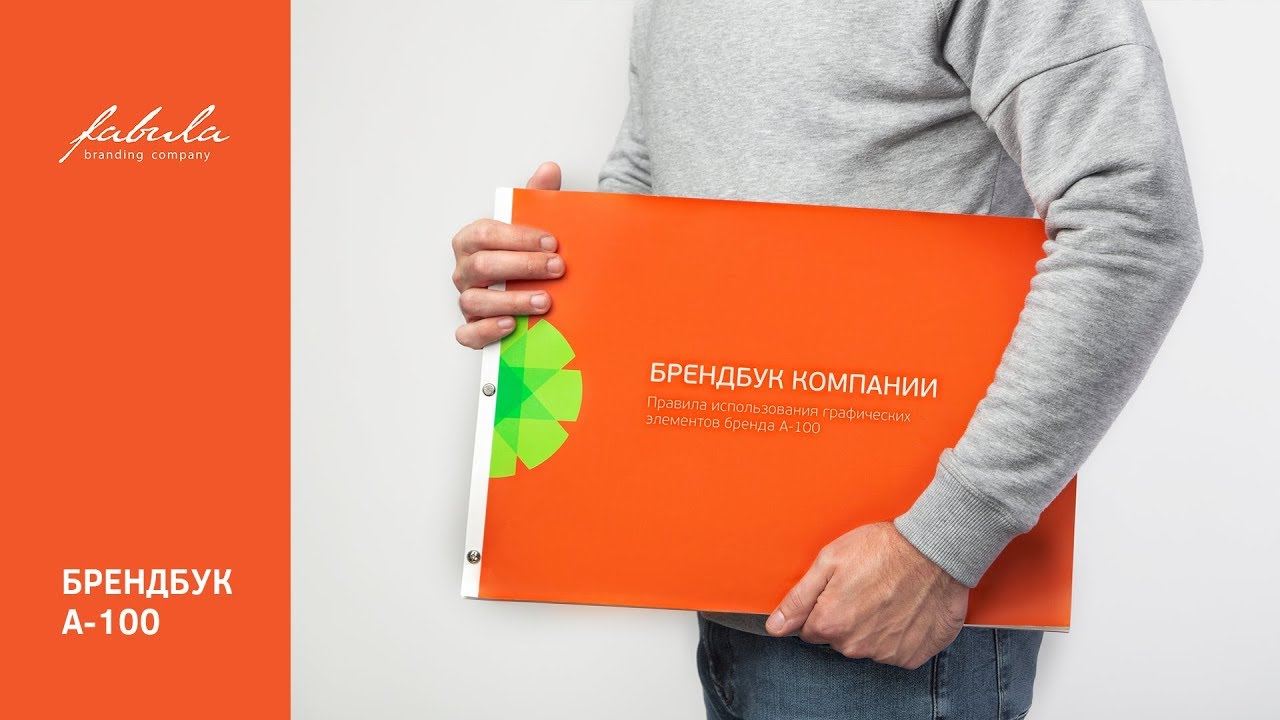 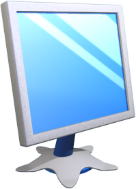 Створення логотипівБрендгайд. Брендбук
Розділ 3 § 21
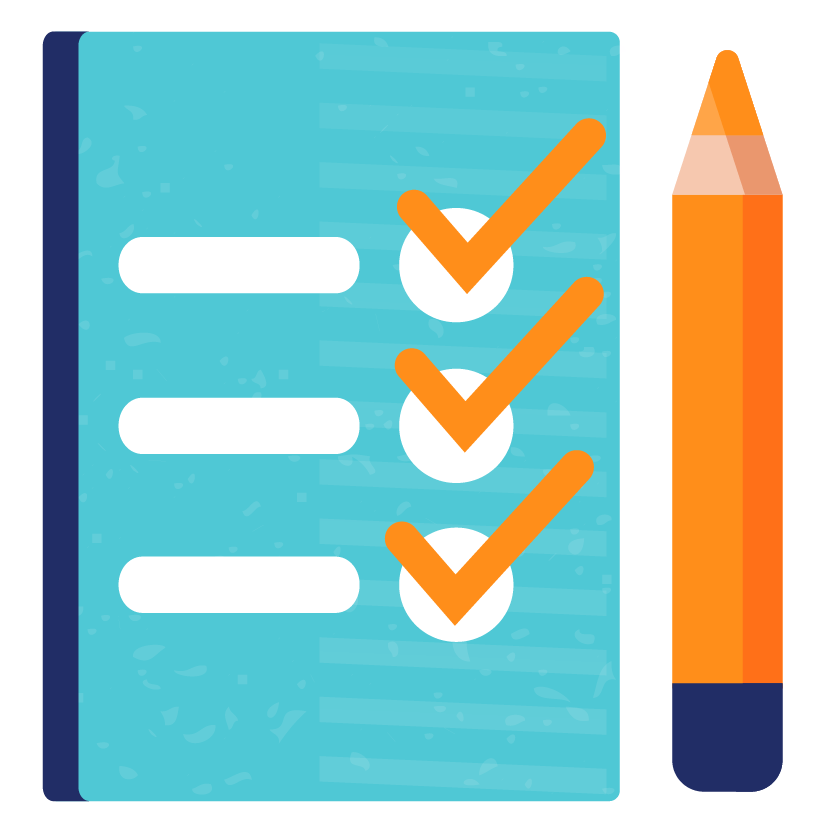 Гайдлайн або логобук - технічний документ, яким користуються дизайнери і поліграфісти, які працюють з вашим брендом. Фактично це паспорт бренду, в якому прописані всі особливості оформлення фірмового стилю.
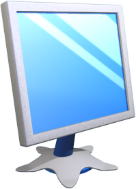 Створення логотипівБрендгайд. Брендбук
Розділ 3 § 21
Гайдлайн повинен включати в себе:
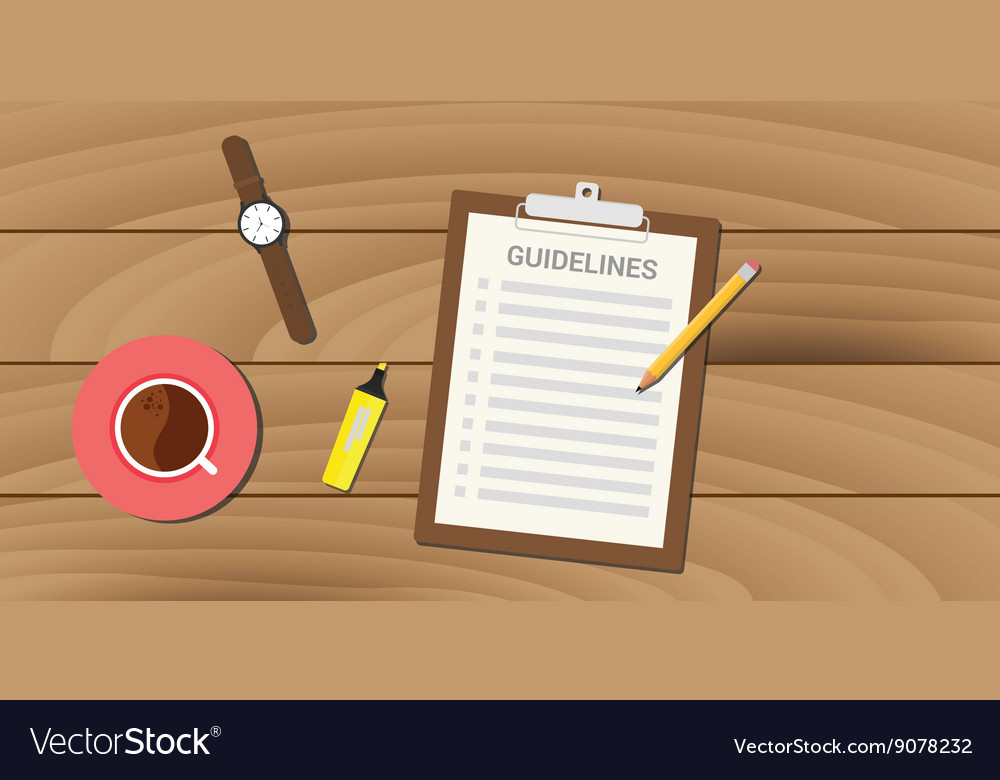 детальну технічну інформацію про логотип,
слоган,
фірмові кольори і шрифти, описувати їх розташування на різних рекламних носіях.
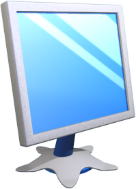 Створення логотипівБрендгайд. Брендбук
Розділ 3 § 21
Як створювати дизайн швидко?
1. Визначте свою мету
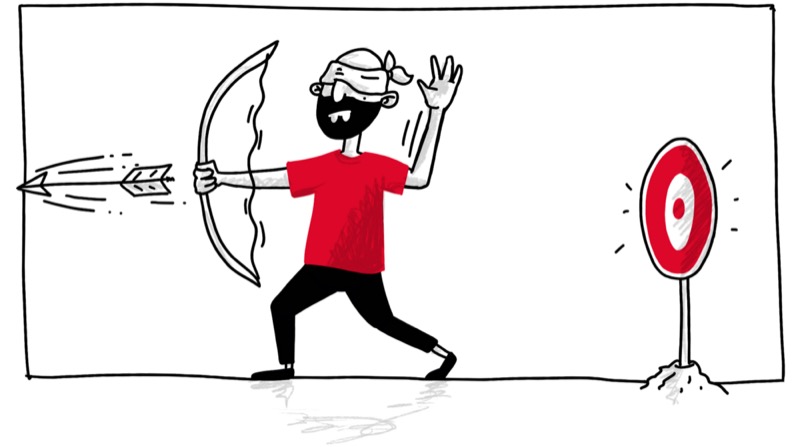 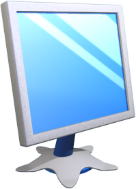 Створення логотипівБрендгайд. Брендбук
Розділ 3 § 21
2. Не чекайте натхнення
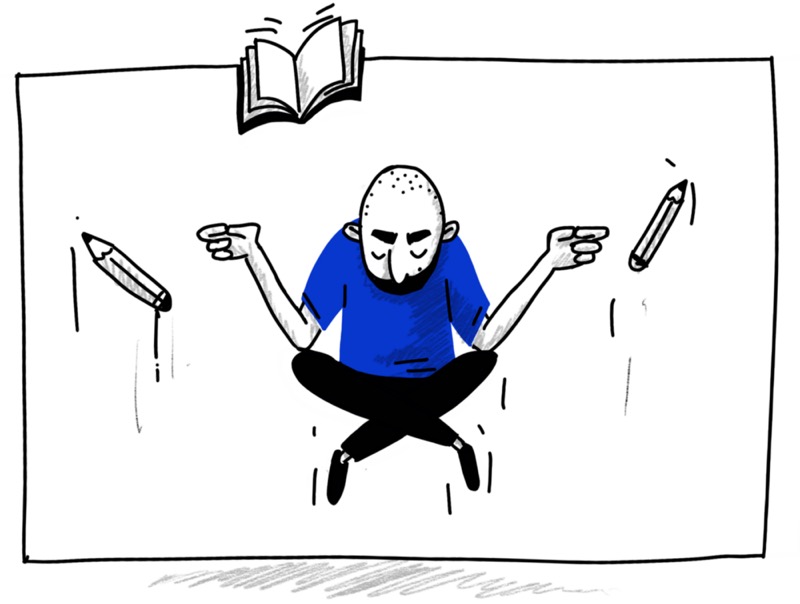 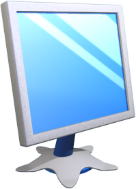 Створення логотипівБрендгайд. Брендбук
Розділ 3 § 21
3. Робіть ескізи, ескізи і ще раз ескізи!
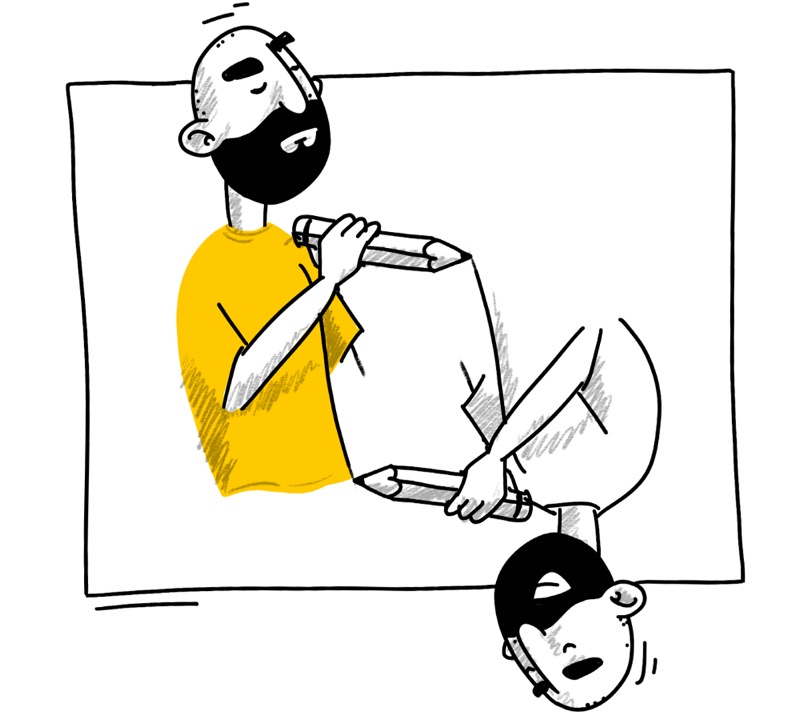 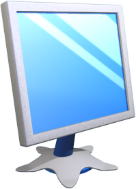 Створення логотипівБрендгайд. Брендбук
Розділ 3 § 21
4. Поділіться своїм прогресом
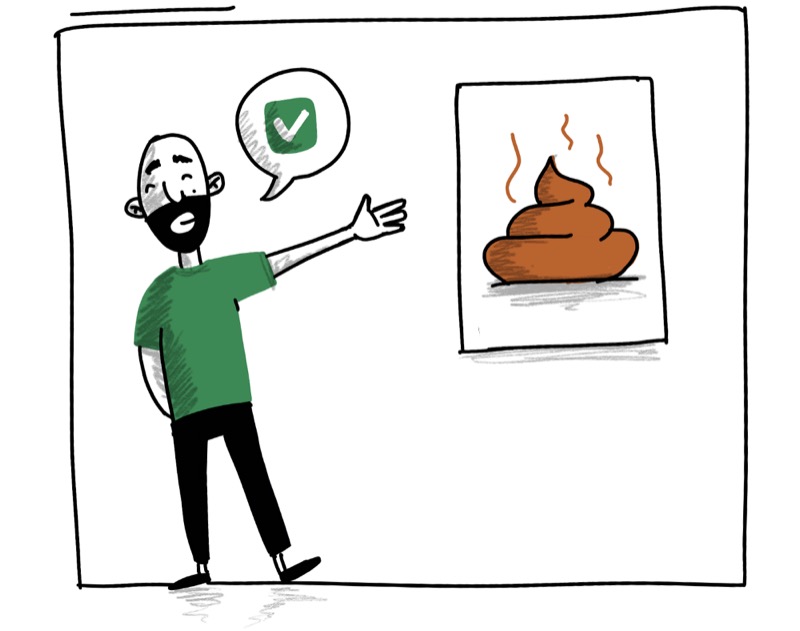 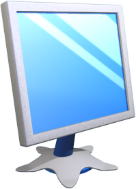 Створення логотипівБрендгайд. Брендбук
Розділ 3 § 21
5. Слухайте
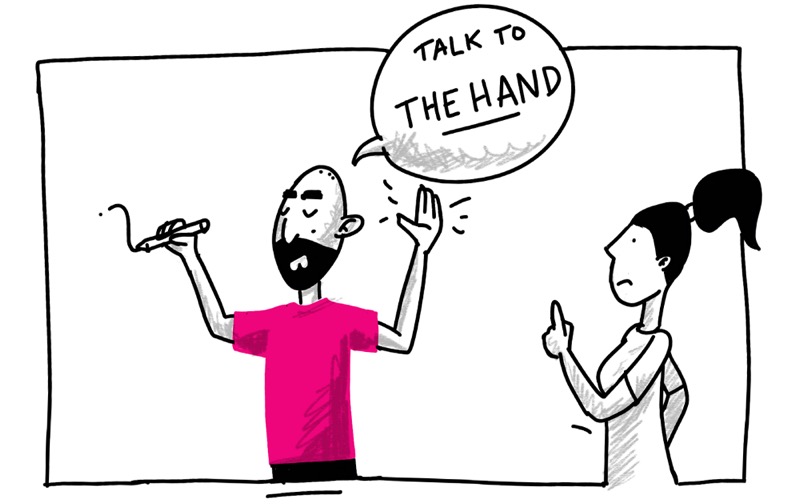 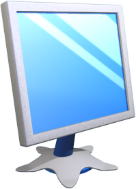 Створення логотипівБрендгайд. Брендбук
Розділ 3 § 21
6. Проектуйте поетапно
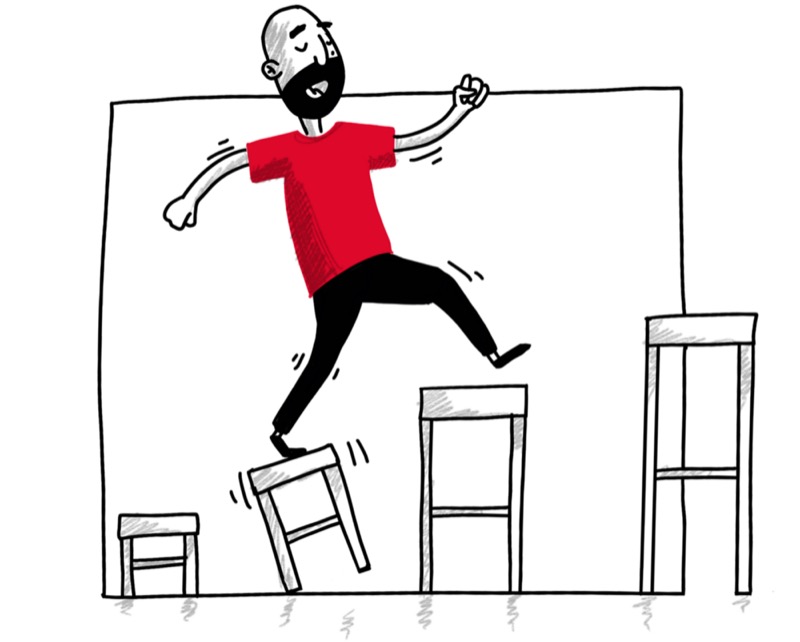 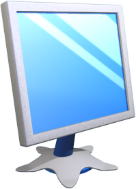 Створення логотипівБрендгайд. Брендбук
Розділ 3 § 21
7. Робіть перерви
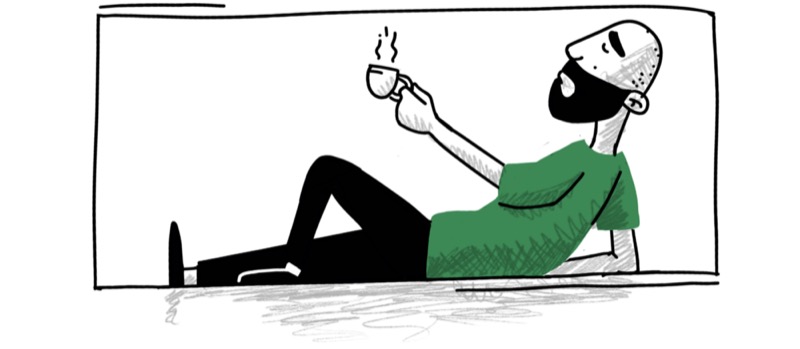 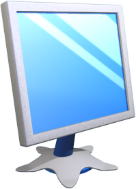 Дайте відповіді на запитання
Розділ 3 § 21
Що ви розумієте під поняттям «Брендгайд»?
Що ви розумієте під поняттям «Брендбук»?
Що ви розумієте під поняттям «Гайдлайн»?
Що повинен включати в себе гайдлайн?
Як створювати дизайн швидко?
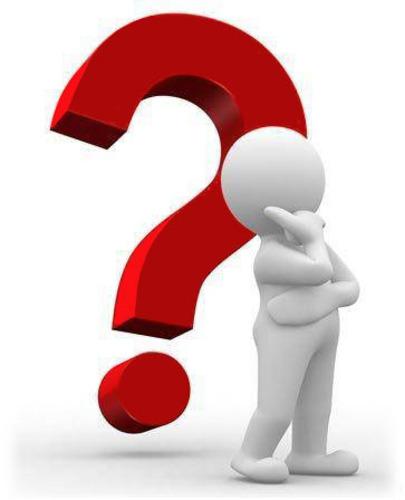 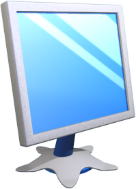 Домашнє завдання
Розділ 3 § 21
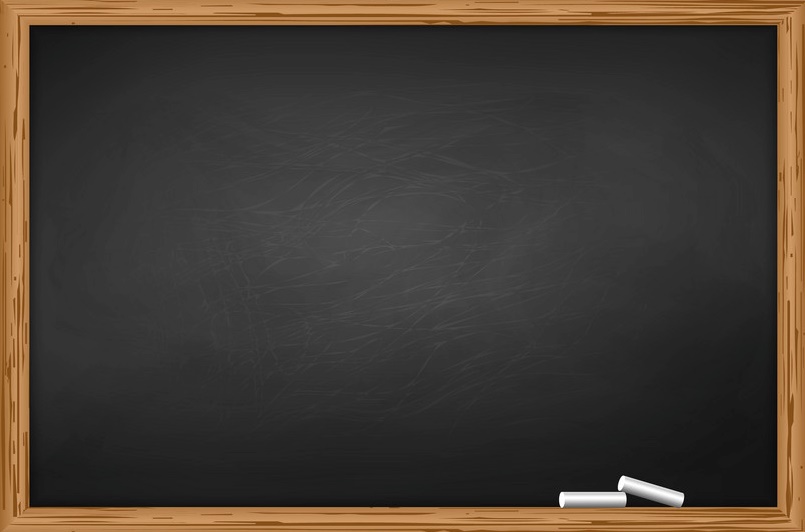 Опрацювати теоретичний матеріал з теми уроку
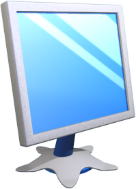 Працюємо за комп’ютером
Розділ 3 § 21
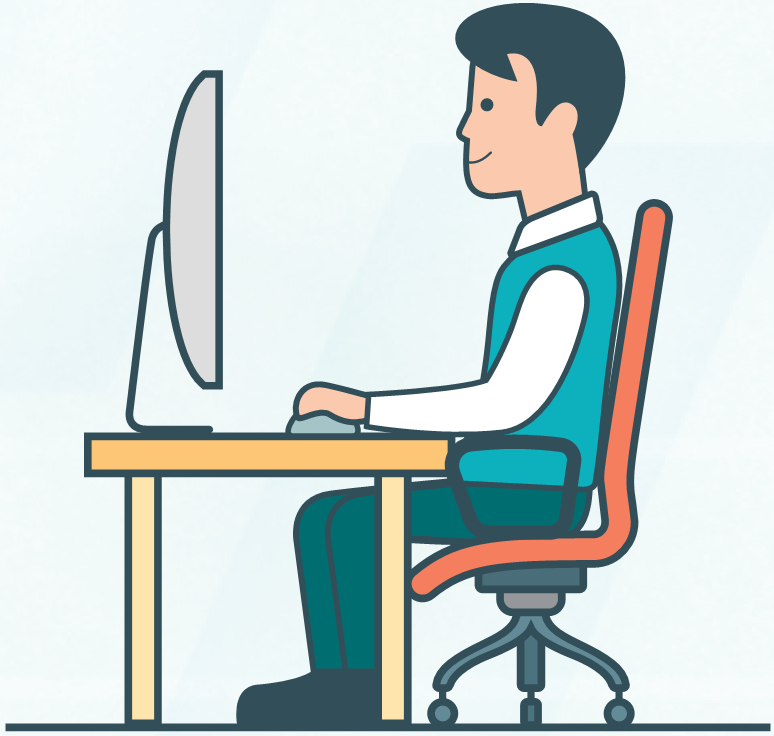 Створіть власний логотип в растровому графічному редакторі
1.	Створений логотип надішліть викладачу на електронну адресу.
2.	Ім’я файлу логотипу повинно складатись з прізвища та номеру групи.
Дякую за увагу!
За навчальною програмою 2018 року
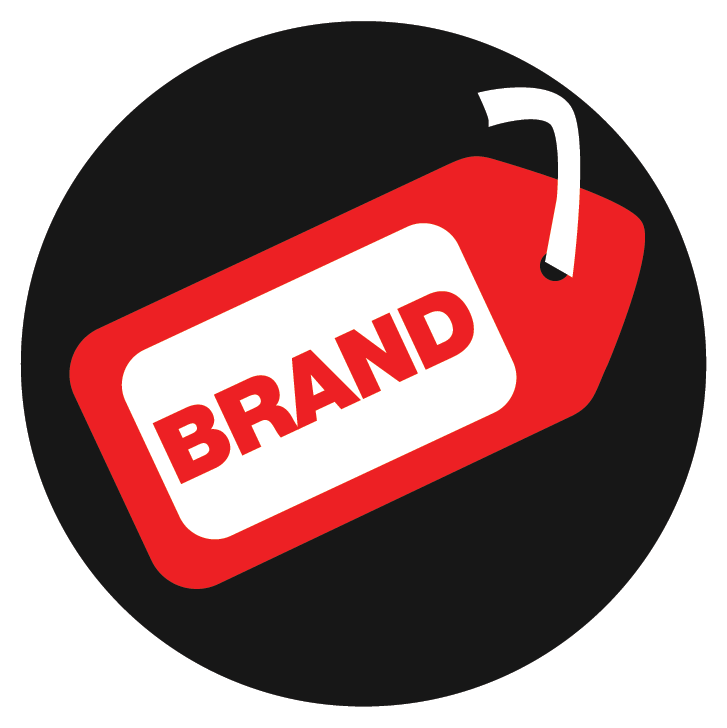 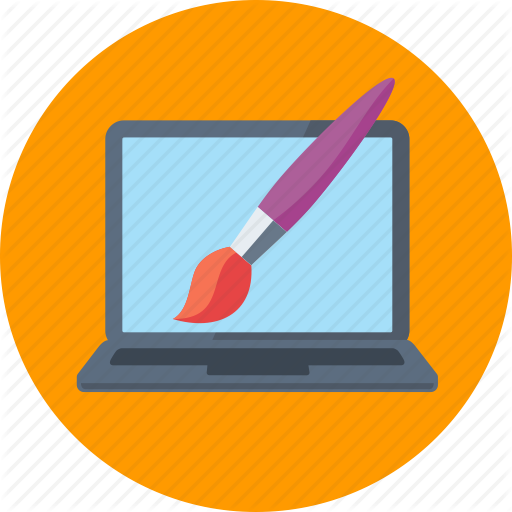 Урок 21